VOGRALICOv  LANAC
Petra Matijević
Rafaela Pracny 2.c
SADRŽAJ
što je Vogralicov lanac?
  izvori zaraze
  putevi i prijenos širenja zaraze
  ulazno mjesto zaraze
  količina i virulencija klice
  osjetljivost(dispozicija)
  preventivne mjere
  literatura
ŠTO JE VOGRALICOV LANAC?
epidemiološki lanac, didaktički predložak za prikazivanje uvjeta nastanka zaraze i širenje epidemije

čine ga sljedeće karike :
izvor zaraze
putevi prijenosa i širenja zaraze
ulazno mjesto zaraze
količina i virulencija i klice
osjetljivost(dispozicija)

prekidom neke od ovih karika zaustavlja se proces širenja zaraze
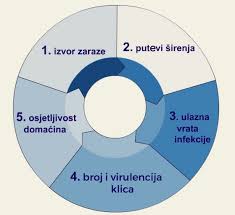 1/4/2025
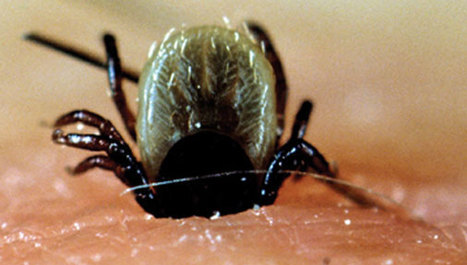 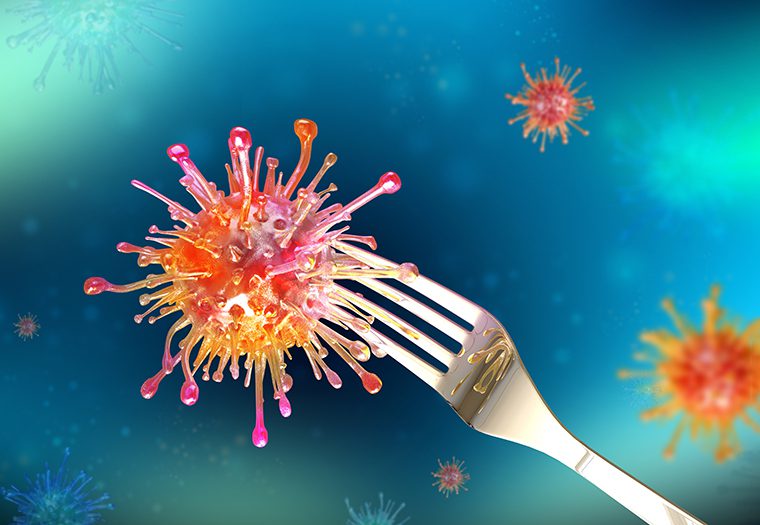 IZVORI ZARAZE
kontakt sa zaraženim ljudima
životinje
zaražena hrana
1/4/2025
PUTEVI I PRIJENOS ŠIRENJA ZARAZE
dodirom (kontaktom)
direktnim 
indirektnim
 hranom
onečišćenom vodom
 zrakom
onečišćenom zemljom
putem člankonožaca (npr. krpelji)
putem posteljice – transplacentarno u tijeku trudnoće
ULAZNO MJESTO ZARAZE
dišni sustav
probavni sustav
koža i vidljive sluznice
KOLIČINA I VIRULENCIJA I KLICE
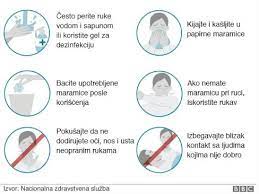 Virulencija zarazne bolesti je sposobnost prodiranja i aktivnog razmnožavanja mikroorganizama
1/4/2025
OSJETLJIVOST (DISPOZICIJA)
dob
spol
kondicija
 imunosno stanje
radna okolina 
higijenske okolnosti u naselju
klimatski i meteorološki čimbenici
1/4/2025
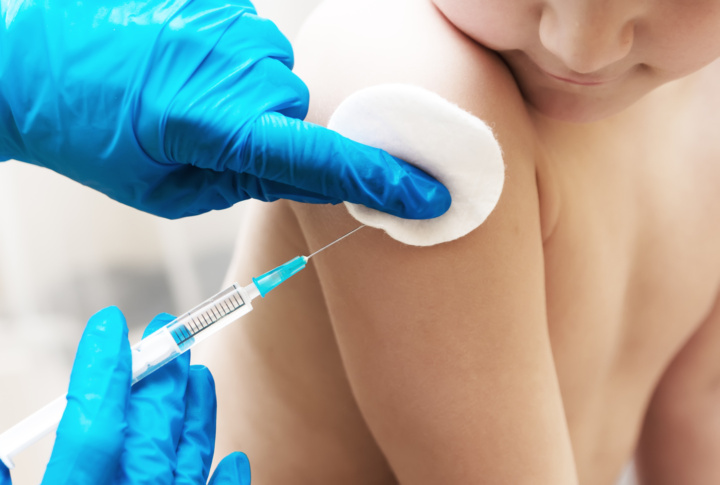 PREVENTIVNE MJERE
1. HIGIJENA:
            - pranje ruku , dezinfekcija 
            - kašljanje / kihanje ( pokrivanje usta i nosa laktom ili maramicom da sprijčimo širenje kapljica)
  2. OSOBNI KONTAKT:
          - izbjegavanje dodirivanja lica neopranim rukama 
          - nošenje maski na mjestima gdje nije moguće održavati distancu 
 3. ZDRAVSTVENE MJERE:
         -  cijepljenje
         -  samopraćenje simptoma (ako se ne osjećamo dobro ostati kod kuće)
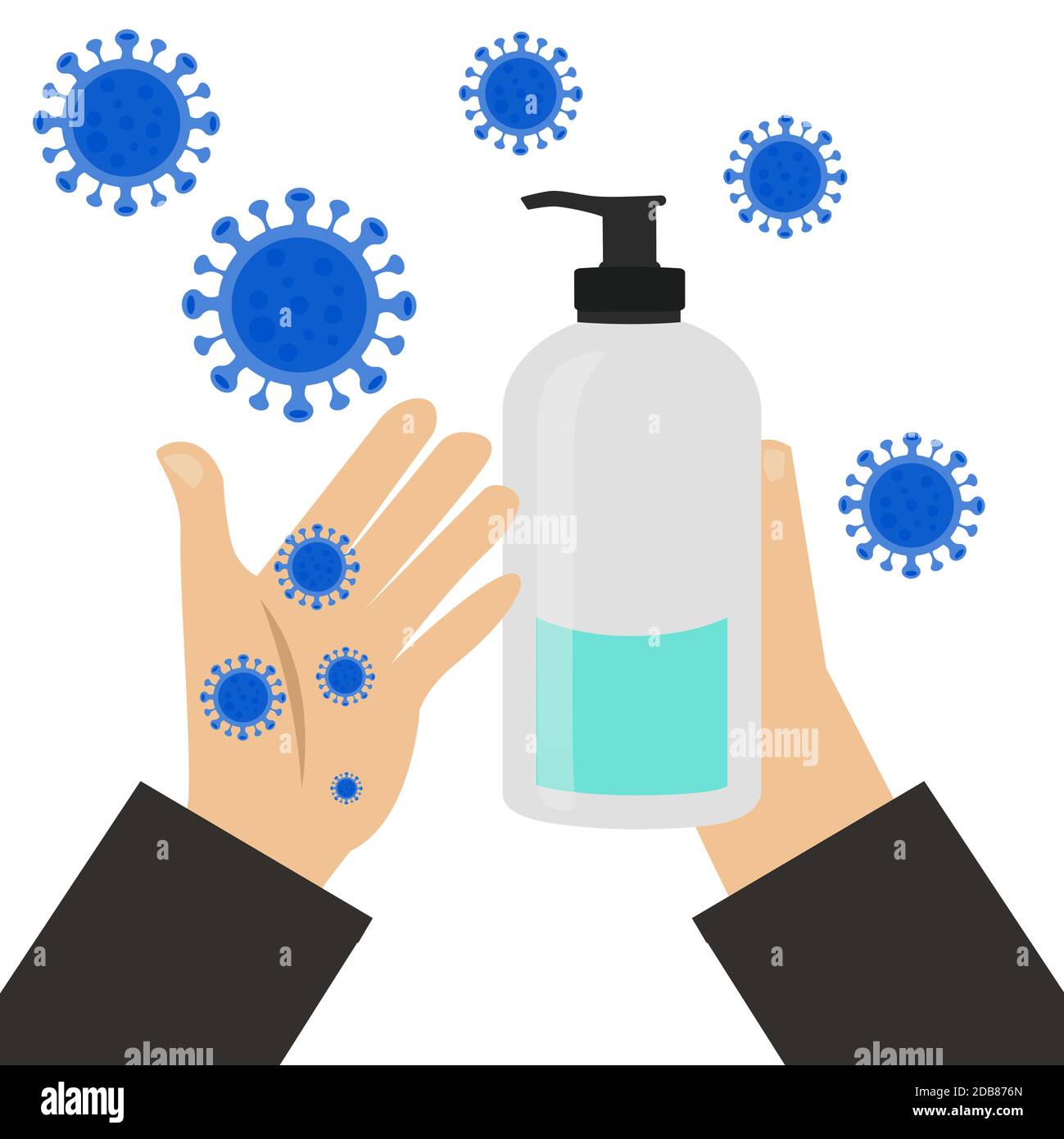 LITERATURA
https://sites.google.com/view/biosigurnost-srednje/po%C4%8Detna-stranica/vorgalicov-lanac​
 Biosigurnost i biozaštita (datum pristupanja:3.12.2024)
HVALA NA PAŽNJI!